Webové stránky ve výuce (e-learning)
Prezentace je vytvořena v rámci projektu ZIP, reg. č. CZ.02.3.68/0.0/0.0/19_068/0016170
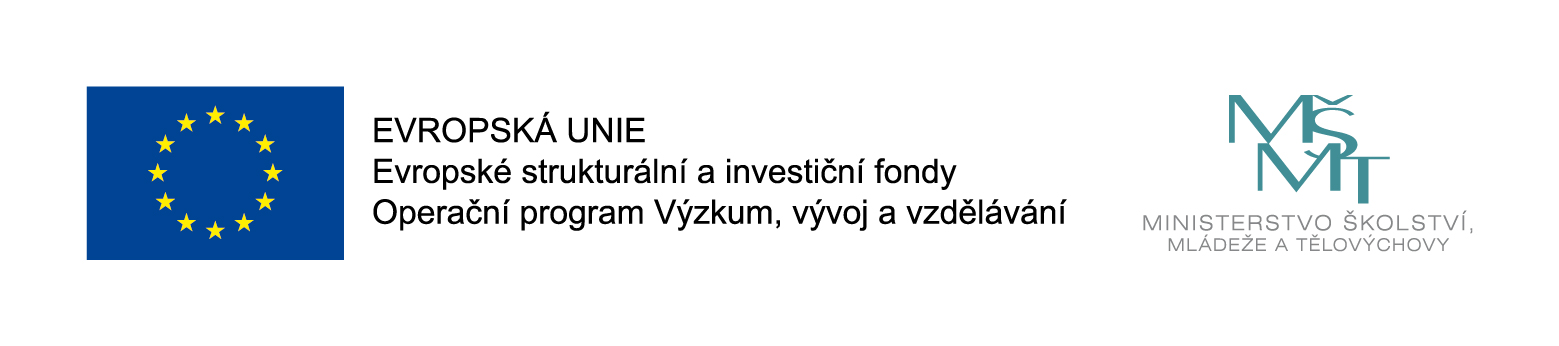 K čemu lze využít webovou stránku
Dokumenty a prezentace předmětu
Komunikace s rodiči a žáky
Pozvánka na událost/konferenci
E-learning
A mnoho dalšího…
2
Webové stránky ve výuce
Základní pojmy
HTML – …
CSS – …
Redakční systém – …
Moodle – …
WordPress – …
SEO – …
Doména – …
Hosting – …
3
Webové stránky ve výuce
Redakční systém
Snadný grafický editor pro správu webu
Většinou textové pole podobné Wordu
Jednoduchá „skládačka“
Joomla, WordPress, Umbraco…
4
Webové stránky ve výuce
HTML tagy I
základní tagy:
<h1></h1>	hlavička (1 až 6) - <h1></h1> <h2></h2> atd.
<p></p>		odstavec
<br />		zalomení řádku
<hr />		vodorovná čára
<b></b>		tučný text
<i></i>		kurzíva
<u></u>		podtržený text
<sub></sub> 	dolní index
<sup></sup>	horní index
<a href=″URL″>text odkazu</a> 	odkaz na URL
<img src=″URL″ alt=″popis″ />	obrázek
5
Webové stránky ve výuce
HTML tagy II
seznamy:
<ul></ul>	nečíslovaný seznam
<ol></ol>	číslovaný seznam
<li></li> 		položka seznamu
tabulky:
<table></table> 	tabulka
<tr></tr>			řádek tabulky
<td></td> 		buňka tabulky
znakové entity:
&copy; 		©
&nbsp;		nedělitelná mezera
6
Webové stránky ve výuce
Na co myslet
Na různá velká zařízení (telefony, tablety, PC atp.)
Odkazy mimo vlastní web – otevřít v nové záložce 
Proč? 
Typografické chyby 
Věcný obsah (hodiny, kdo má svátek…)
Grafika a jednoduchost
7
Webové stránky ve výuce
Praktická ukázka
https://webcentrum.muni.cz/redakce/
Vytvoření stránky
Vložení „heroboxu“
Vložení obrázku
Vložení textového pole a ikony
Vložení své vizitky
Vložení videa z YouTube (elementem a pomocí HTML)
8
Webové stránky ve výuce
Užitečné odkazy
Popis HTML jazyka: https://www.jakpsatweb.cz/
Vysvětlení SEO: https://cs.wikipedia.org/wiki/Optimalizace_pro_vyhled%C3%A1va%C4%8De
Informace k doménám: https://www.nic.cz/
Redakční systém zdarma: https://wordpress.com/
9
Webové stránky ve výuce
Dotazy a diskuze
10
Webové stránky ve výuce
Zdroje
Jak psát web [online]. Praha: Jak psát web, ©1999 - 2022 [cit. 2021-10-10]. Dostupné z: https://www.jakpsatweb.cz/
11
Multimedia ve výuce I
„Tento materiál, Popis inovace předmětu C7660, jehož autorem je Mgr. Tomáš Bouchal, který je dostupný z: Databáze výstupů projektů OP VVV, (https://databaze.opvvv.msmt.cz), lze užít v souladu s licenčními podmínkami Creative Commons BY‐SA 4.0 International (https://creativecommons.org/licenses/by‐sa/4.0/legalcode). Uvedené se nevztahuje na díla nebo jiné předměty ochrany (např. obrazovou či fotografickou dokumentaci), které jsou ve výstupu užity zejména na základě smluvní licence nebo výjimky či omezení příslušných práv, jak je uvedeno u konkrétního jednotlivého předmětu ochrany.“